PDAP7.5 MV - CAQ-Prozesse zur Laufzeit bewertbar im Kennzahlensystem
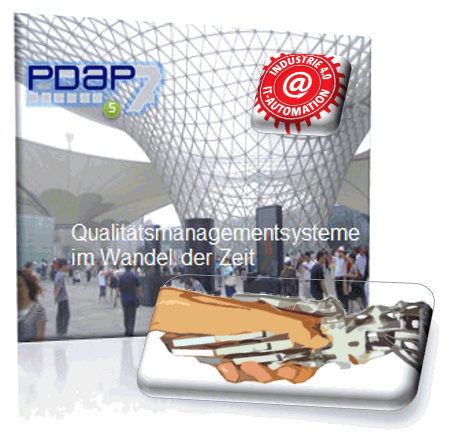 Anforderungen der Norm mit automatisierten Systemen umsetzen und nichts mehr vergessen können
www.pdap.de
[Speaker Notes: Moderne ganzheitlich integrierende Systeme helfen dabei, dass die Umsetzung von Anforderungen nicht mehr “vergessen” werden kann. Sie automatisieren alle Abläufe zur Maßnahmenverfolgung und dem Erinnerungsmanagement und stellen sicher, dass auch modulübergreifend die Worklfows miteinander verzahnt werden. Die Norm korreliert natürlich mit dem technischen Fortschritt. Industrie 4.0 und die IATF sind aus einem bestimmten Blickwinkel so etwas  wie die 2 Seiten einer Medallie.]
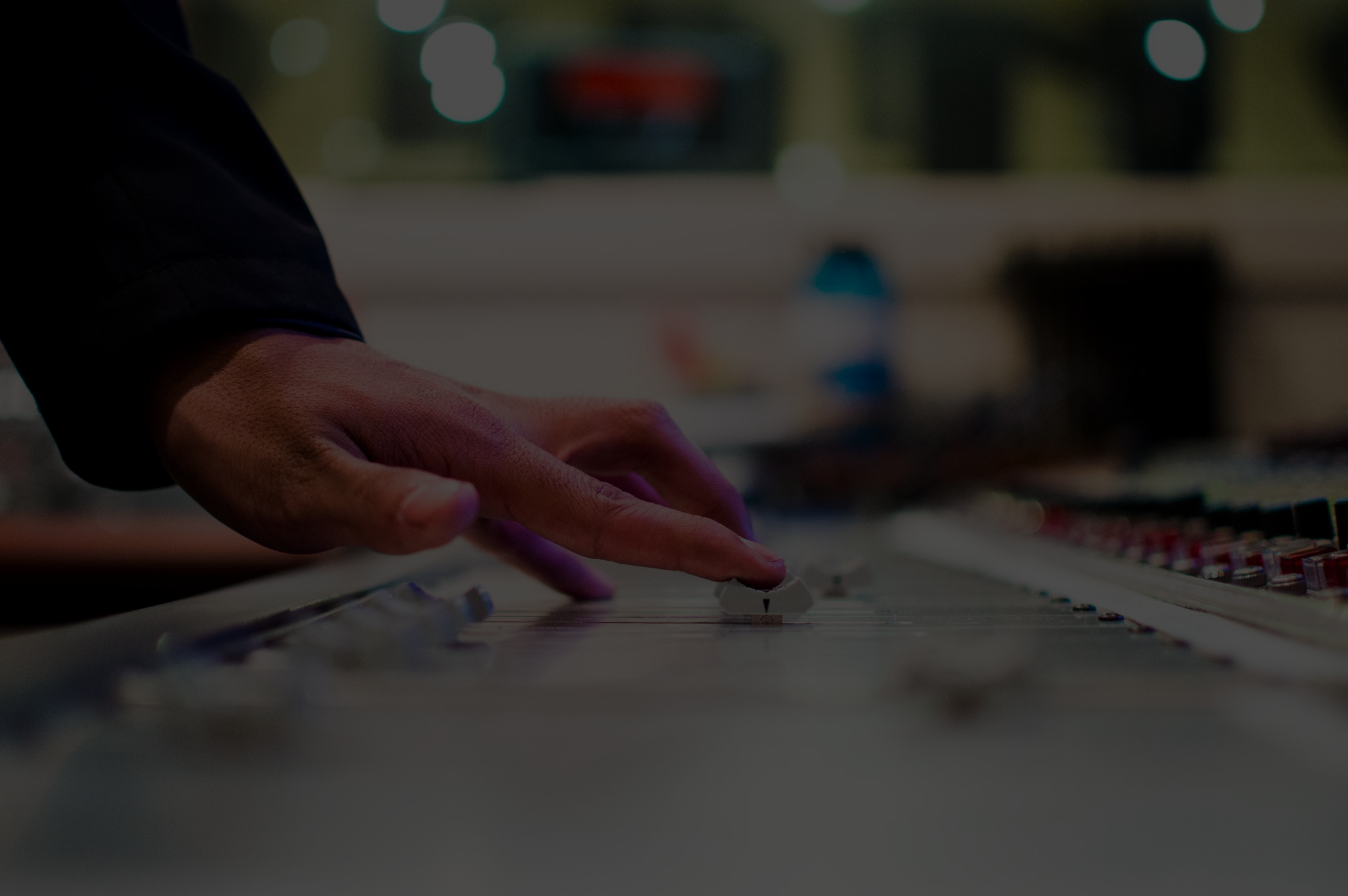 Kundenzufriedenheit erhöhen
Ziele definieren und kontrollieren
Schwerpunkt Fehlervermeidung statt Fehlerbehebung
Risikobetrachtung und Minimierung
Gewährleistungsmanagement auch (No-Trouble-Found)
Unterlieferantenmanagement und Entwicklungsanforderungen
ZIELE DER IATF 16949
Der kontinuierliche Verbesserungsprozess
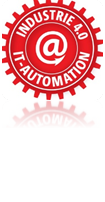 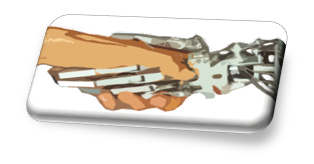 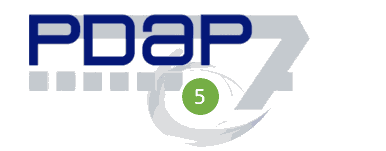 [Speaker Notes: Ziel ist die Vereinheitlichung der Normenstrukturen  -  Hier werden die Ziele aufgeführt, bei den denen CAQ-Systeme gefordert sind hier optimieren zu können. Sie verbinden Mensch und Maschine im Prozess und bilden Audit-Anforderungen automatisch und regelbasiert ab.]
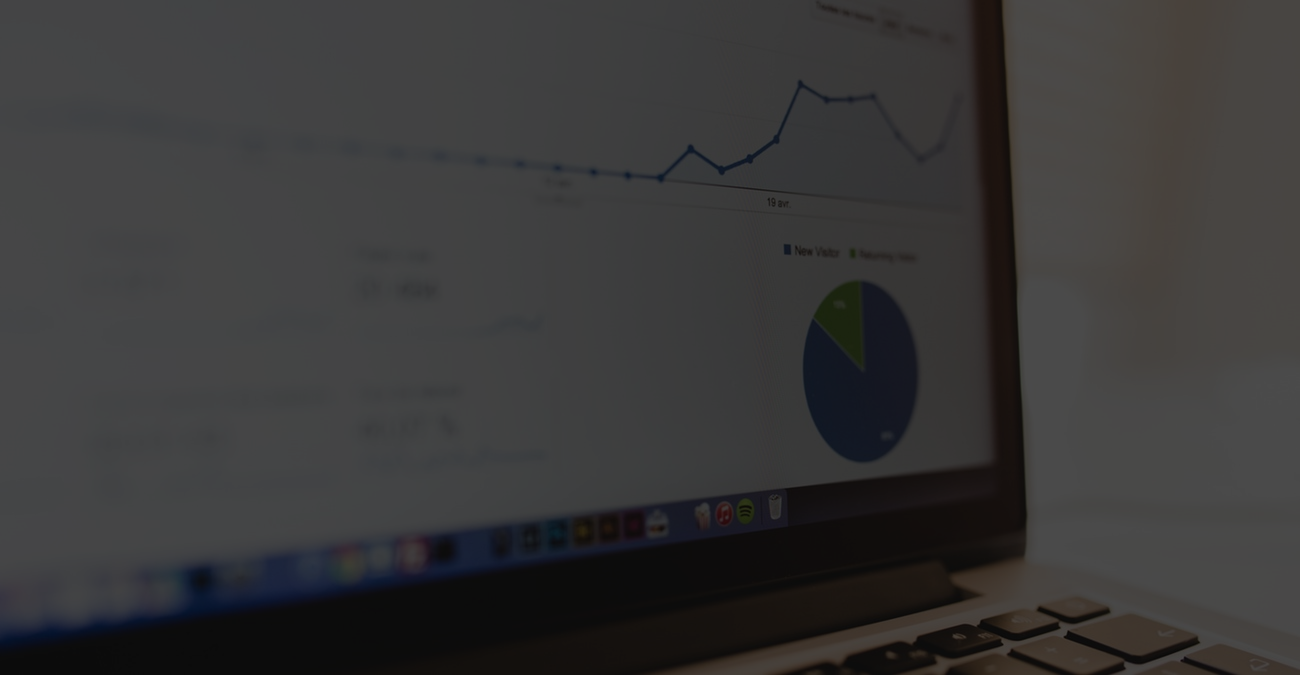 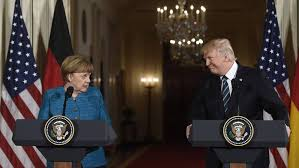 Vielfältige Systemanforderungen:

Daten aus unterschiedlichsten Quellen mit unterschiedlicher Qualität, in einem ganzheitlichen Kennzahlensystem, nach Zielvorgaben bewerten und die Erreichbarkeit dieser Ziele laufend überwachen
“Alternative und alternativlose Fakten”
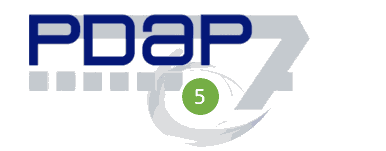 [Speaker Notes: Die Systemanforderungen sind vielfältiger geworden. In den Unternehmen fallen heute eine Vielzahl unterschiedlicher Daten an, aus unterschiedlichen Quellen in einer unterschiedlichen Qualität. Sie sollen aber alle in einem ganzheitlichen Kennzahlensystem zugänglich gemacht werden. Prozesse müssen nicht mehr nur beherrscht, sondern auch bewertbar sein.]
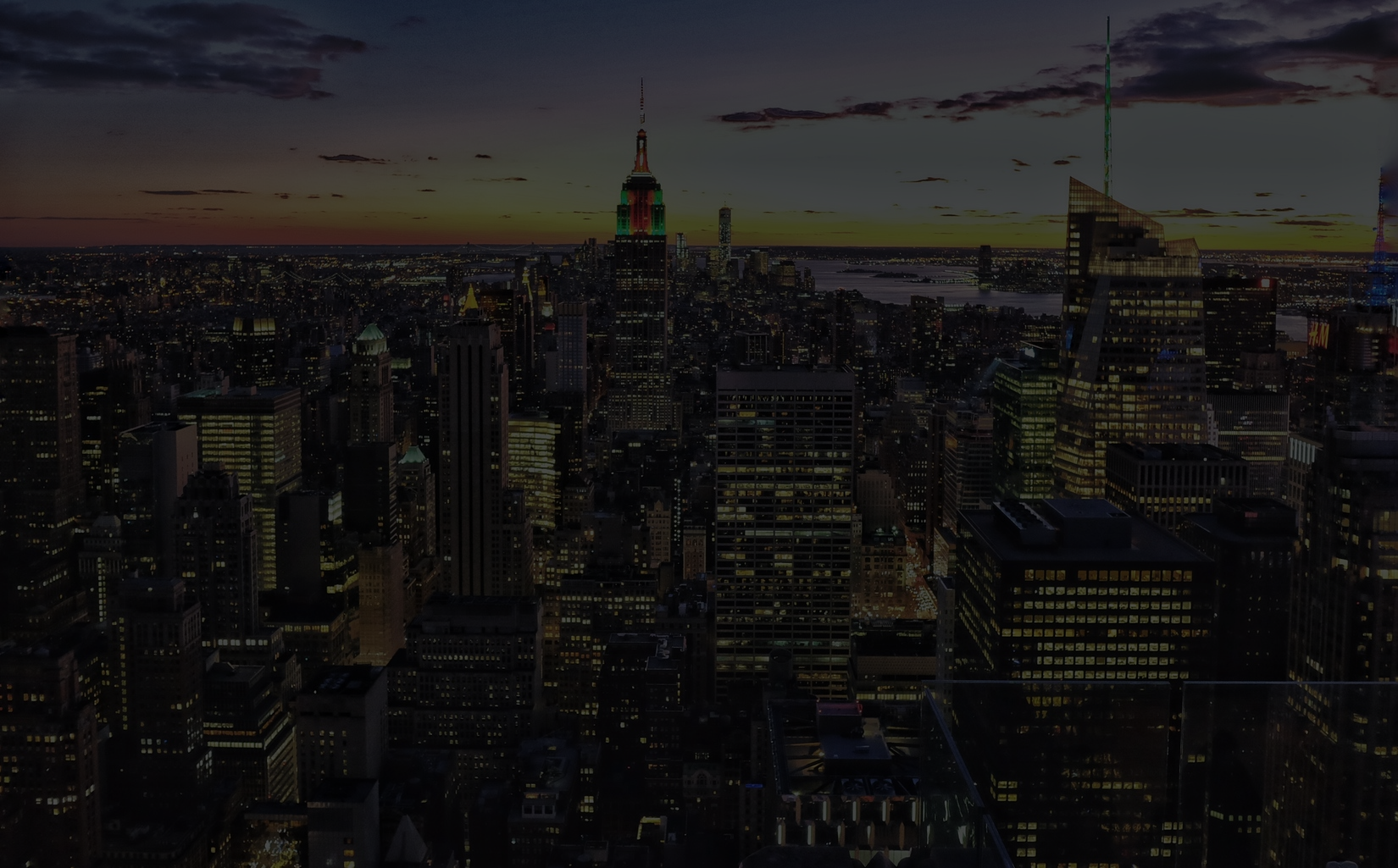 Viele operative Abläufe bleiben gleich
Aber die Systeme machenmehr aus den Daten und verknüpfen Workflowsübergreifend undganzheitlich
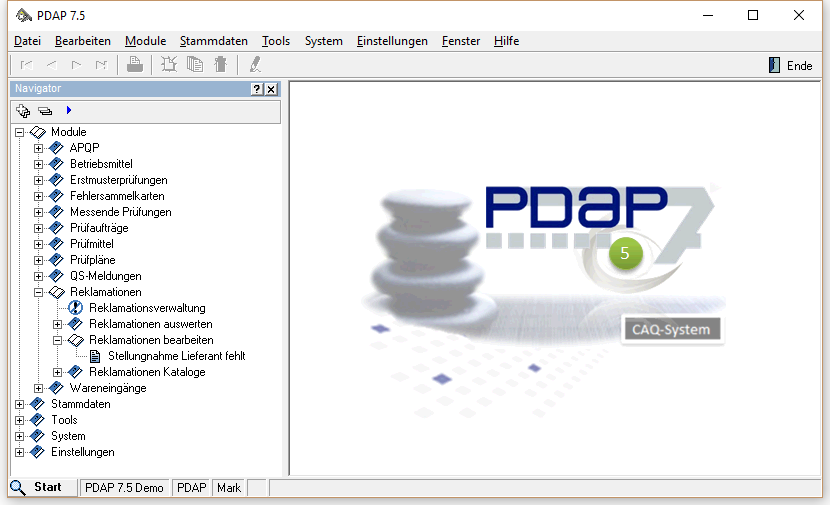 [Speaker Notes: Die Systeme liefern mehr Deep Insights]
Beispiel: Automatische Risikoverfolgung
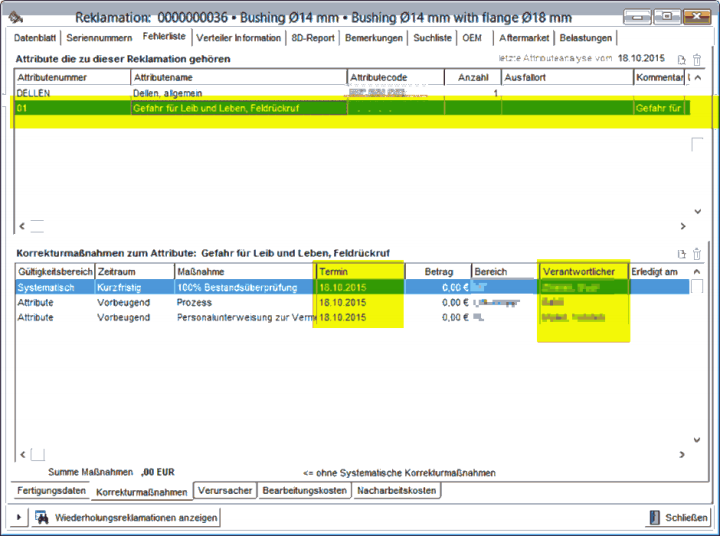 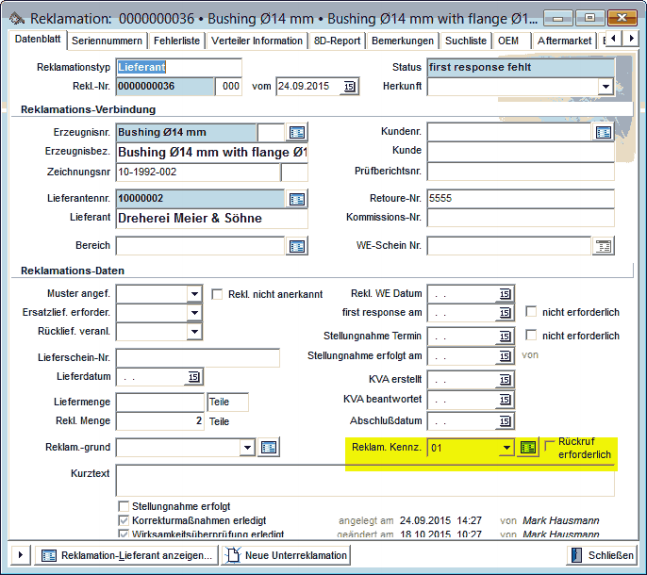 Automatische Maßnahmen-Initiierung in der Reklamationsbearbeitung mit  Verfolgung aufgrundder zugewiesenen RisikokennzeichnungUmsetzung mitDatenbankregeln
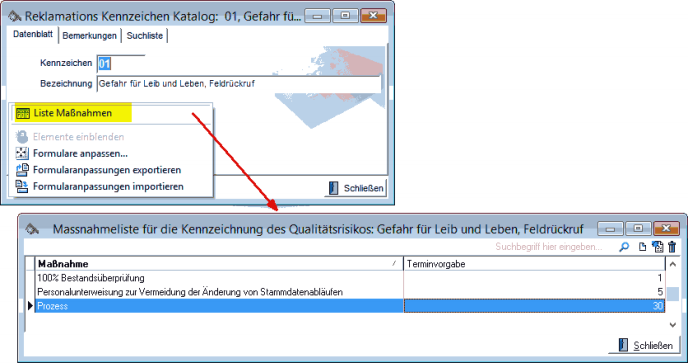 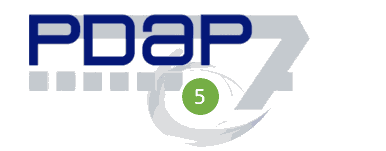 [Speaker Notes: Beurteilung der Datenqualität und der Qualität der Ortsangaben. Die Orts-Grundlagen basieren auf der Adresspflege in den Stammdaten.]
Operational Analytics - Wettbewerbsvorteile durch Echtzeitzugriff auf entscheidungsrelevante Daten
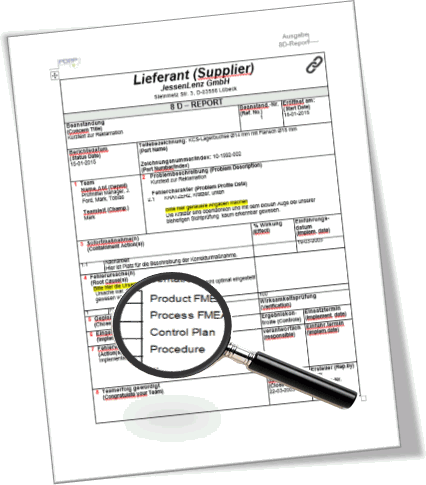 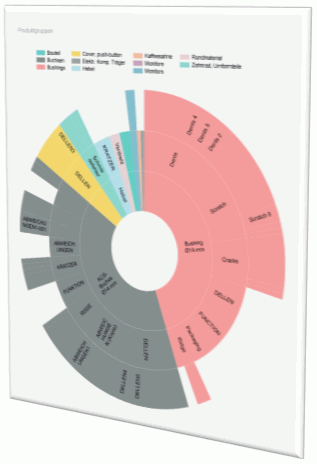 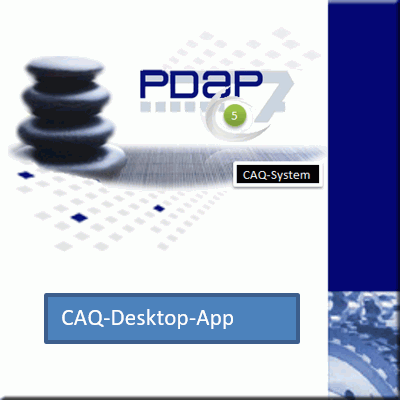 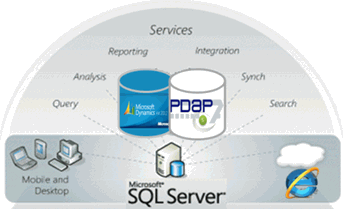 Cloud, App, Local
Datenplattform
Office Integration
Self Service
Zentrale Zugriffsstrukturen über Microsoft SQL Server als Datenmanagement- und Analyse System mit integrierter rollenbasierter Sicherheit für alle Objekte
Individuelle Auswertungen als Erweiterung nutzen, bei nach Bedarf den gelinkten Dokumentenaustausch mit Word und Excel nutzen
Zentrale Zugriffe auf die relevanten Informationen, Auswertungen individuell konfigurieren
Flexibel Skalieren “Stretch”-Möglichkeiten - Cloud Daten zuschalten, Anbindung externer Quellen (z.B. IOT), mobile Geräte nutzen
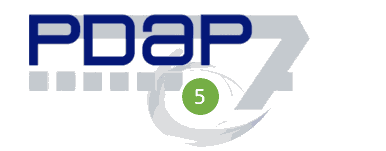 [Speaker Notes: Data anywhere on any device. Daten möglichst in Echtzeit (Realtime Operational Analytics) analysieren können. Wettbewerbsvorteile durch schnelleren Zugriff auf Entscheidungsrelevante Ergebnisse haben.  (IOT)  = Internet of things]
Anwendung zur Schwerpunkt-Verdichtung und modulübergreifenden Datenanalyse
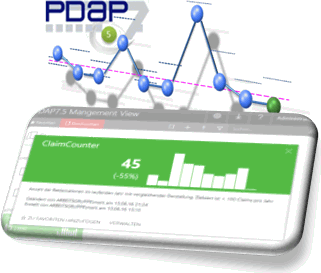 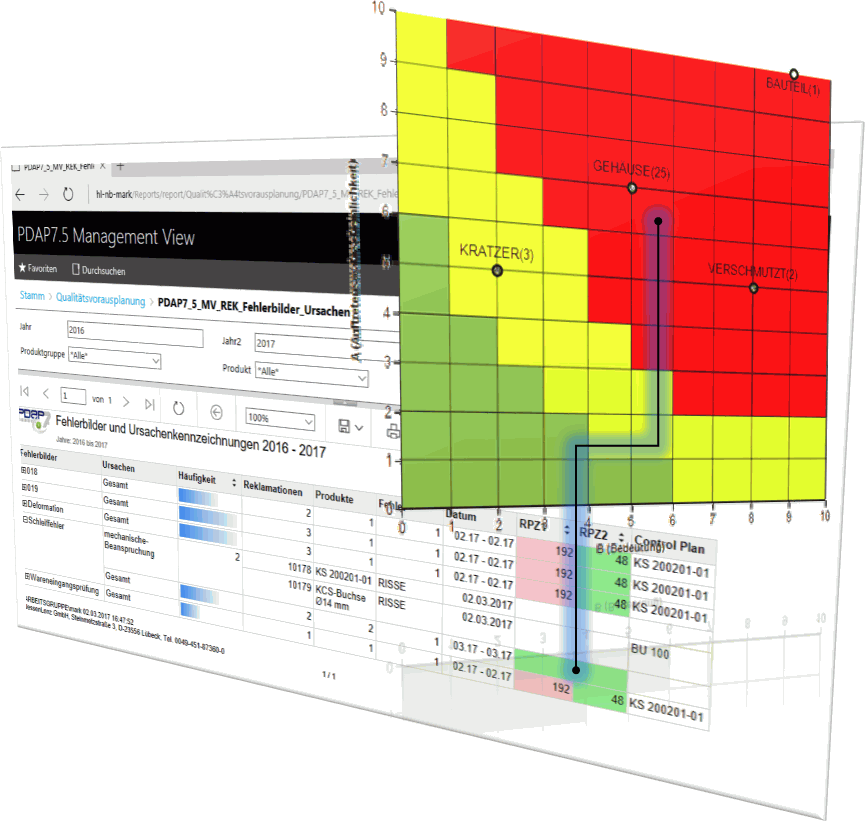 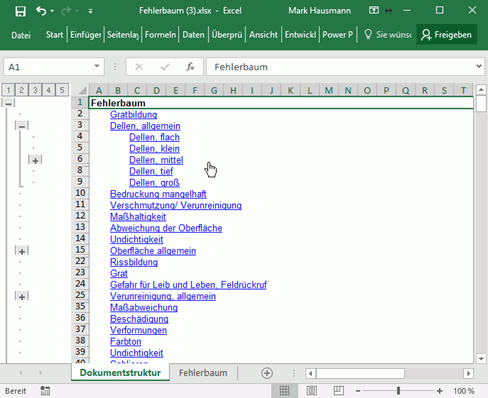 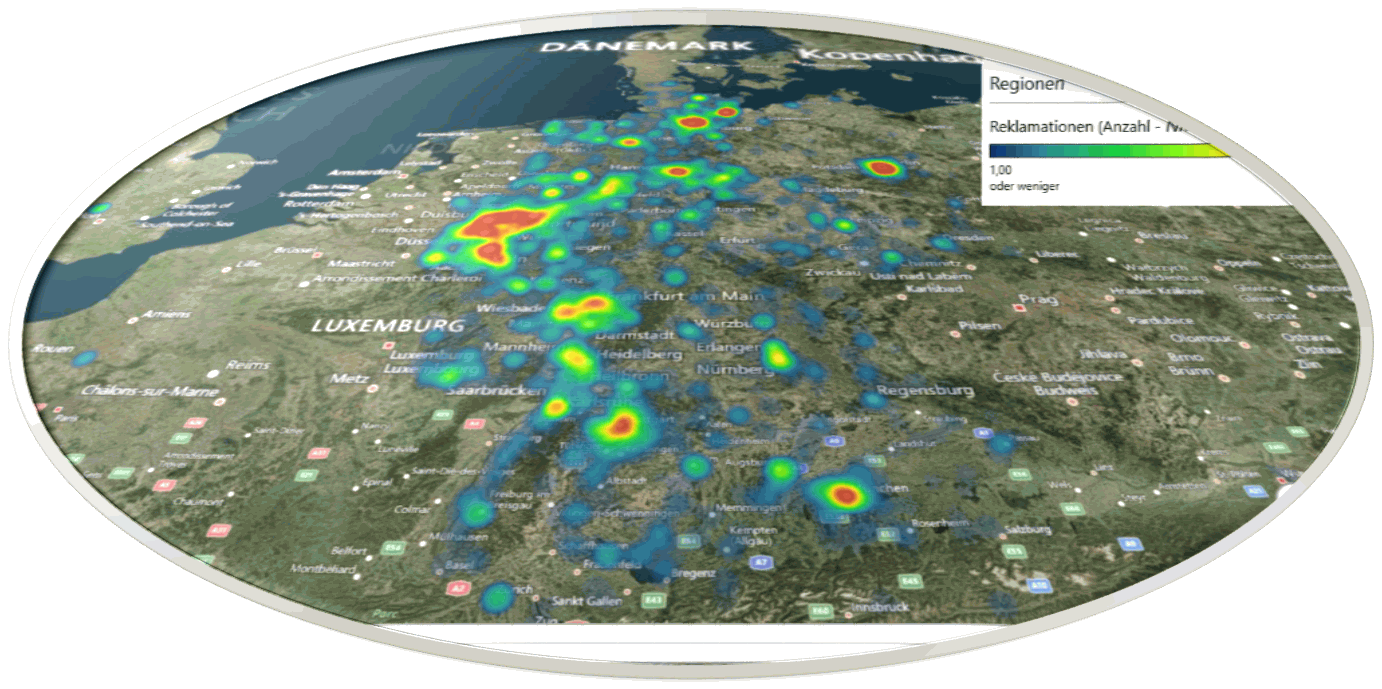 Ziele und Progonosen
Verknüpfung von Feld und Planung
Fehlerbilder und Ursachen
Visualisierung Kundenzufriedenheit
Durchgängigkeit bei Daten von dem Feldrückläufern, mit Rückkopplung in die Qualitätsplanung und Risikobewertung
Einbeziehung von Beschreibungen zu Fehlerbildern und Ursachen mit getaggten Kennzeichnen
Darstellung von regionalen und zeitlichen Zusammenhänge, mit Auflösung nach Kosten
Setzen von Zielen und Bewertung der Erreichbarkeit von Zielen, inkl. Warnmeldungen bei Gefährdung aufgrund der aktuellen
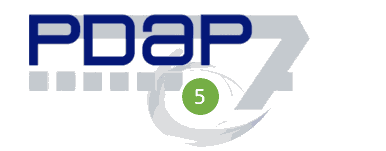 [Speaker Notes: Data anywhere on any device]
Signaltafel zum Gewährleistungsmanagement
Verfolgung (Tracking) Kennwerte
Kategorisierung Intern / Extern
Definition Warn- und Grenzwerte
Ampel-Visualisierung (行灯Andon)
Reminder bei Zielwertgefährdung
Darstellung der Historie
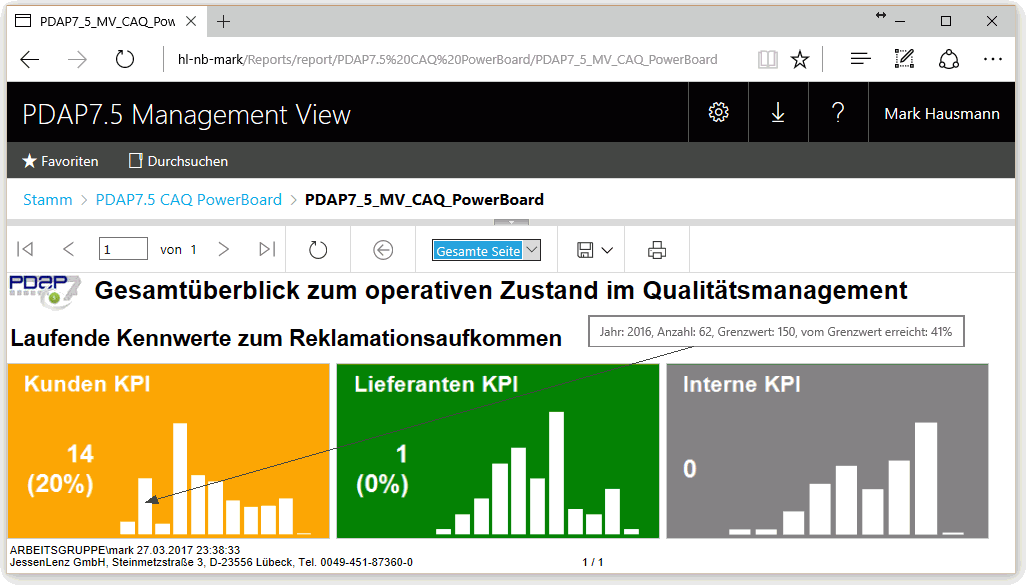 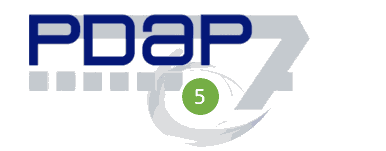 [Speaker Notes: Beurteilung der Datenqualität und der Qualität der Ortsangaben. Die Orts-Grundlagen basieren auf der Adresspflege in den Stammdaten.]
Signaltafel zum Gewährleistungsmanagement
Zielwert Verwaltungfür kunden- und lieferantenbezogene,sowie interne Vorgänge
Darstellung des Erfüllungsgrads zu den abgelaufenen Jahren
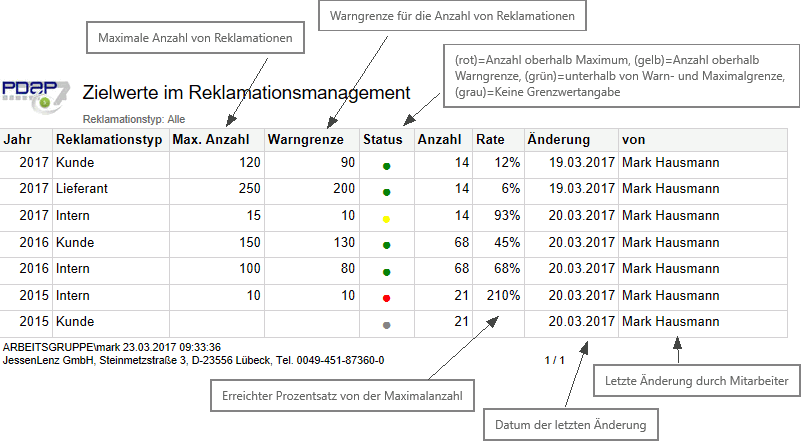 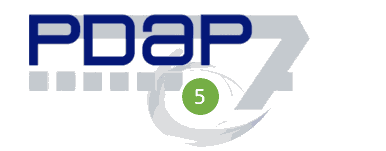 [Speaker Notes: Beurteilung der Datenqualität und der Qualität der Ortsangaben. Die Orts-Grundlagen basieren auf der Adresspflege in den Stammdaten.]
Datenalarm bei Zielwertgefährdung
E-Mail an Benutzergruppenkontinuierlicher Vergleich der IST-Durchschnittswerte mitdem max. SOLL-Durchschnittlaut Maximalwert gemäßZielvorgabe
EskalationsmöglichkeitWarngrenze und max. Wert
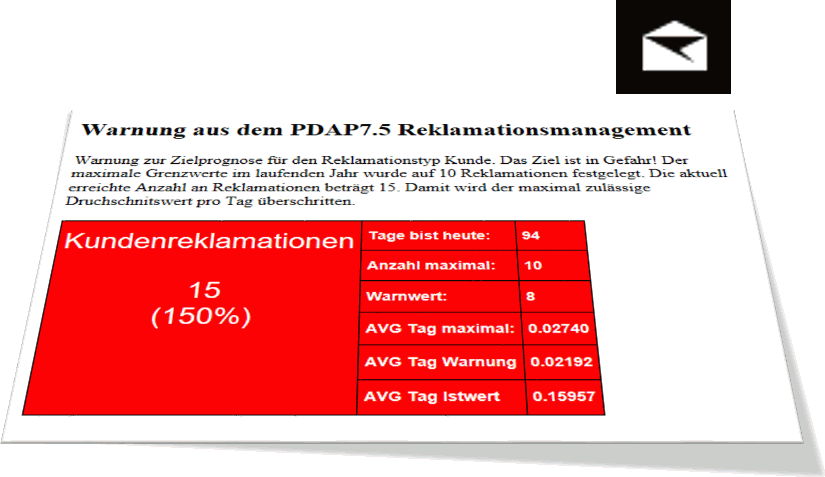 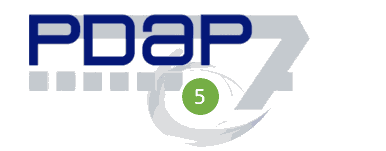 [Speaker Notes: Beurteilung der Datenqualität und der Qualität der Ortsangaben. Die Orts-Grundlagen basieren auf der Adresspflege in den Stammdaten.]
Verwaltung der Verteilerkreise im System
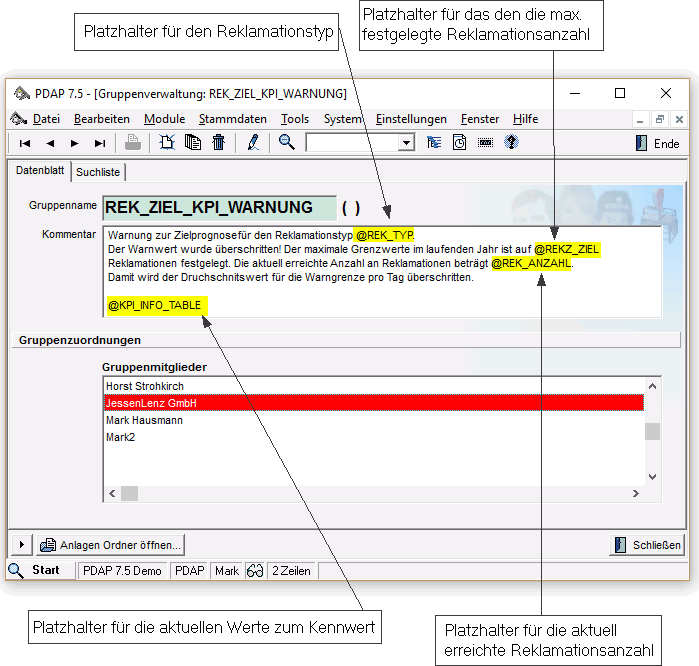 Einbindung in die Gruppenverwaltung
Verknüpfung auf dieStammdaten in derBenutzerverwaltung
Platzhalter für Angaben mit Textbausteinen
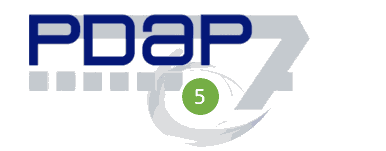 [Speaker Notes: Beurteilung der Datenqualität und der Qualität der Ortsangaben. Die Orts-Grundlagen basieren auf der Adresspflege in den Stammdaten.]
Schwerpunktverdichtung nach Abweichungen
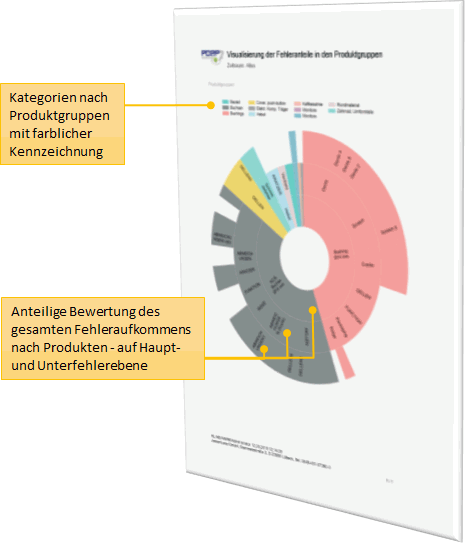 Kategorien von Fehlerbildern
Zusammenfassung von Abhängigkeiten
Auflösung von Unterfehlern
Visualisierung der Anteile an der Gesamtrate
[Speaker Notes: Beurteilung der Datenqualität und der Qualität der Ortsangaben. Die Orts-Grundlagen basieren auf der Adresspflege in den Stammdaten.]
Fehlerbaumdarstellung
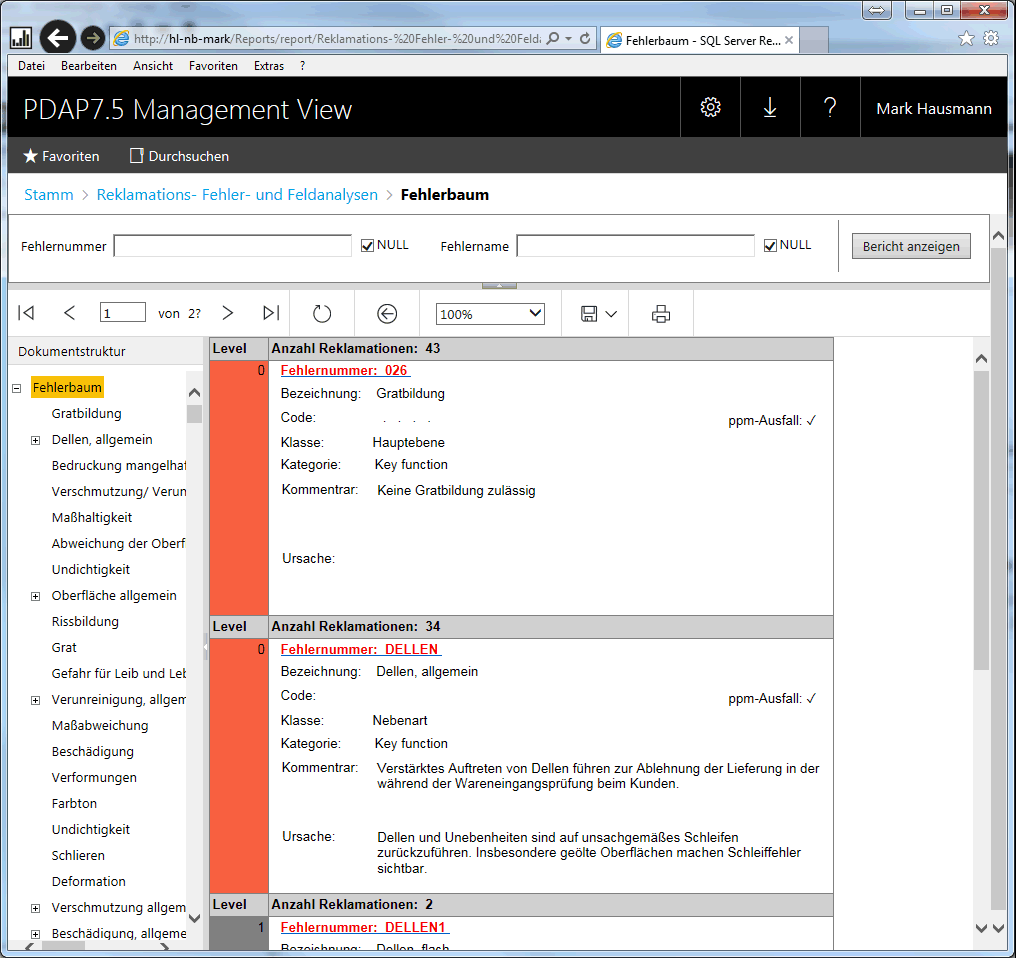 Auflösung des Fehlerbaums nach Reklamationsanzahl
Interaktiver Export nach Excel, mit Darstellung der Struktur nach Fehlerebenen
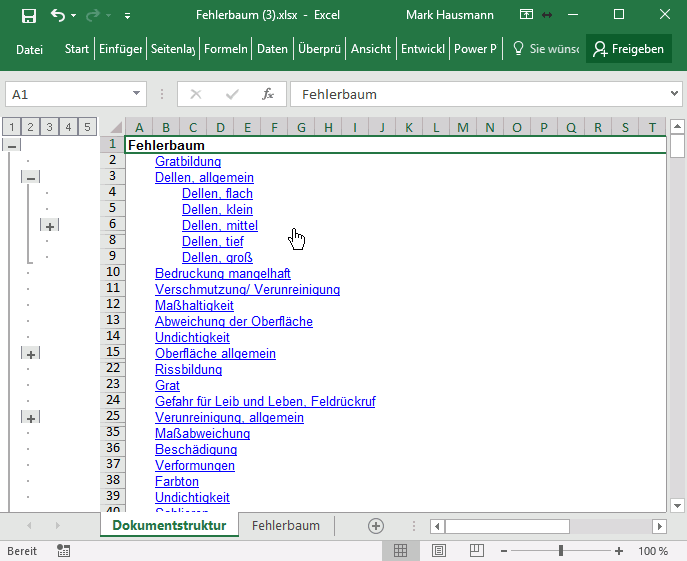 [Speaker Notes: Beurteilung der Datenqualität und der Qualität der Ortsangaben. Die Orts-Grundlagen basieren auf der Adresspflege in den Stammdaten.]
Risikobewertung in der Qualitätsplanung
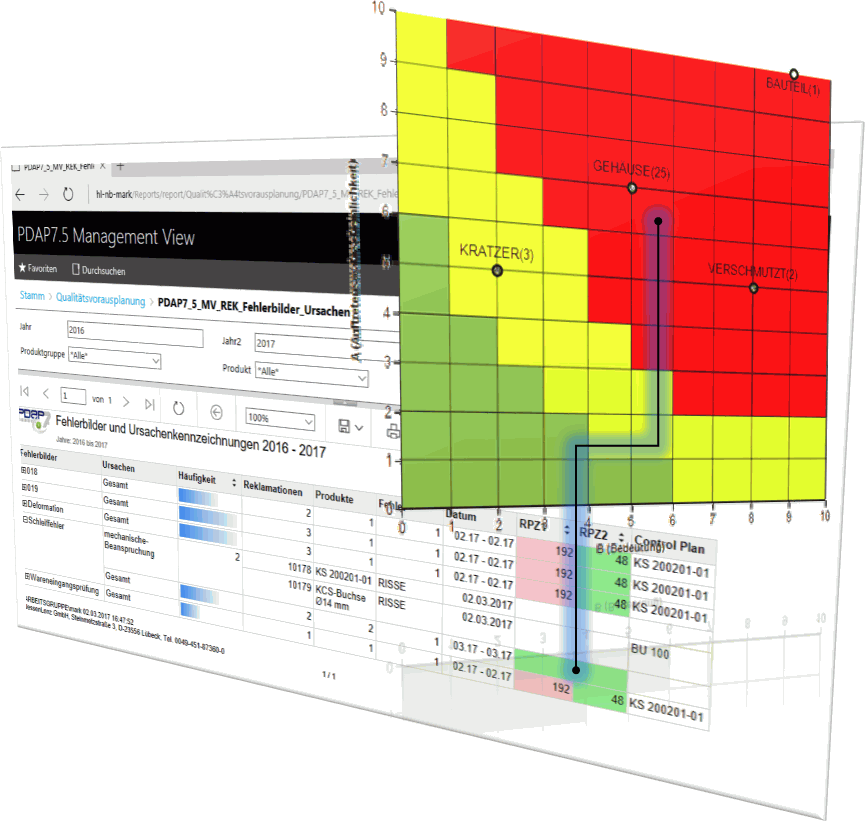 Einbinden von Control Plans und FMEA
Tag (#) Kennzeichnungen für Fehler- und Ursachen-Beschreibungen
Beurteilung von Fehlern in der Risikomatrix
Aufdecken von Abhängigkeiten
Nutzung von Daten aus Qualitätsplanung, Risikobewertung und Feld
[Speaker Notes: Beurteilung der Datenqualität und der Qualität der Ortsangaben. Die Orts-Grundlagen basieren auf der Adresspflege in den Stammdaten.]
Risikobewertung in der Qualitätsplanung
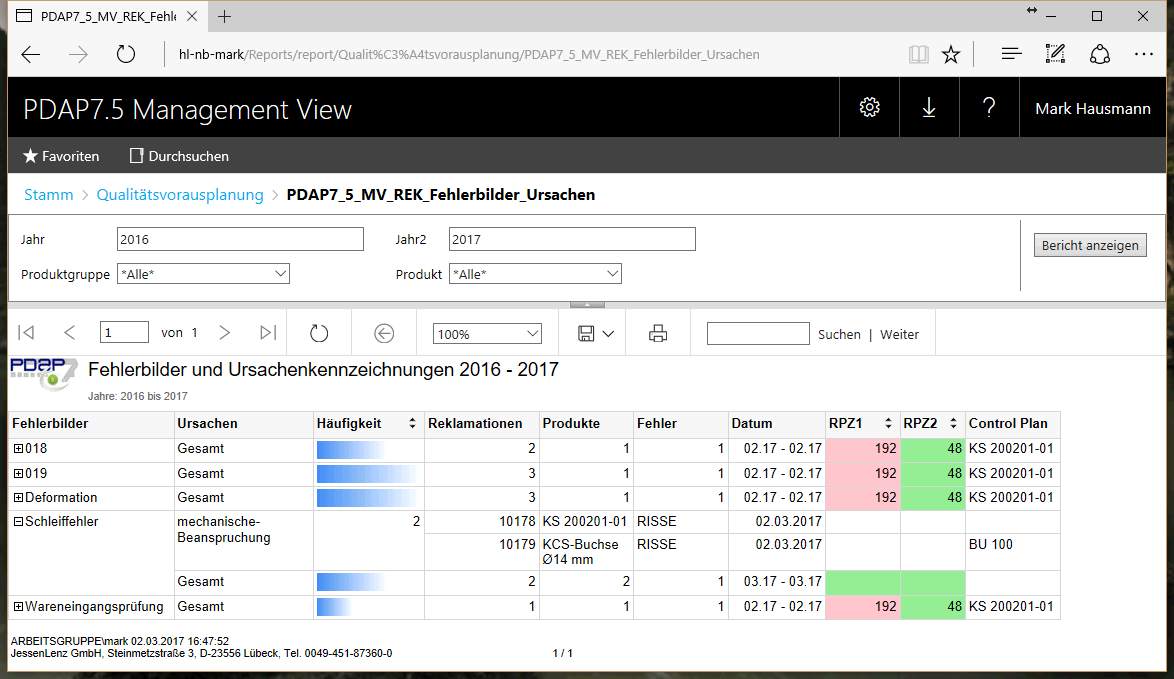 [Speaker Notes: Beurteilung der Datenqualität und der Qualität der Ortsangaben. Die Orts-Grundlagen basieren auf der Adresspflege in den Stammdaten.]
Risikobewertung über alle FMEA’s
Aufbau der Risikomatrix mit Einschätzung nach einzelnen oder insgesamt über alle FMEA‘s
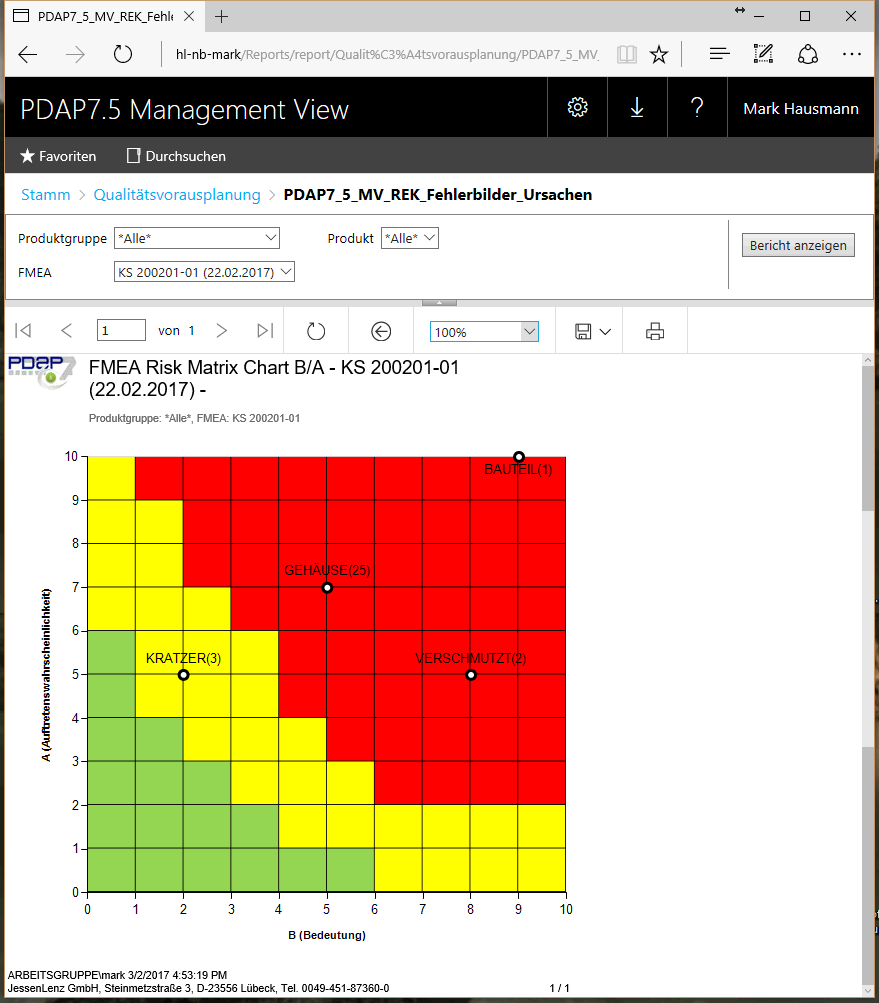 [Speaker Notes: Beurteilung der Datenqualität und der Qualität der Ortsangaben. Die Orts-Grundlagen basieren auf der Adresspflege in den Stammdaten.]
Bewertung der Kundenzufriedenheit
Beurteilung von regionalen und saisonalen Einflüssen in einer Wärmebildkarte
Beobachtung derEntwicklungim interaktiven Zeitstrahl
Bildung von Kategorien
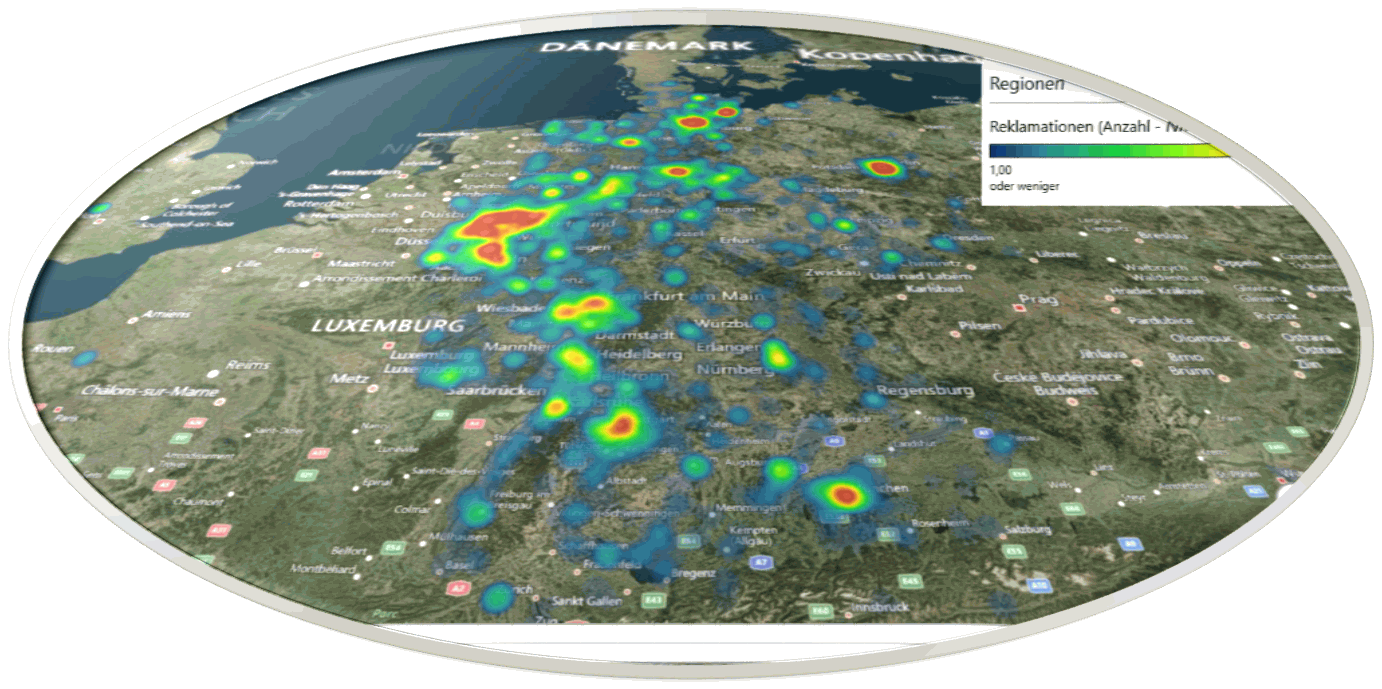 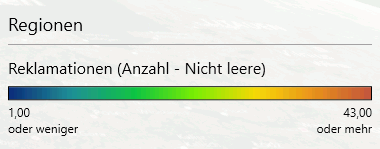 [Speaker Notes: Beurteilung der Datenqualität und der Qualität der Ortsangaben. Die Orts-Grundlagen basieren auf der Adresspflege in den Stammdaten.]
Kundenzufriedenheit nach PLZ-Kategorien
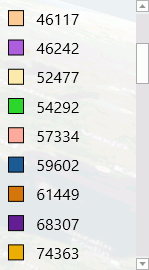 Beurteilung von regionalen und saisonalen Einflüssen in einer Wärmebildkarte
Beobachtung derEntwicklungim interaktiven Zeitstrahl
Bildung von Kategorien
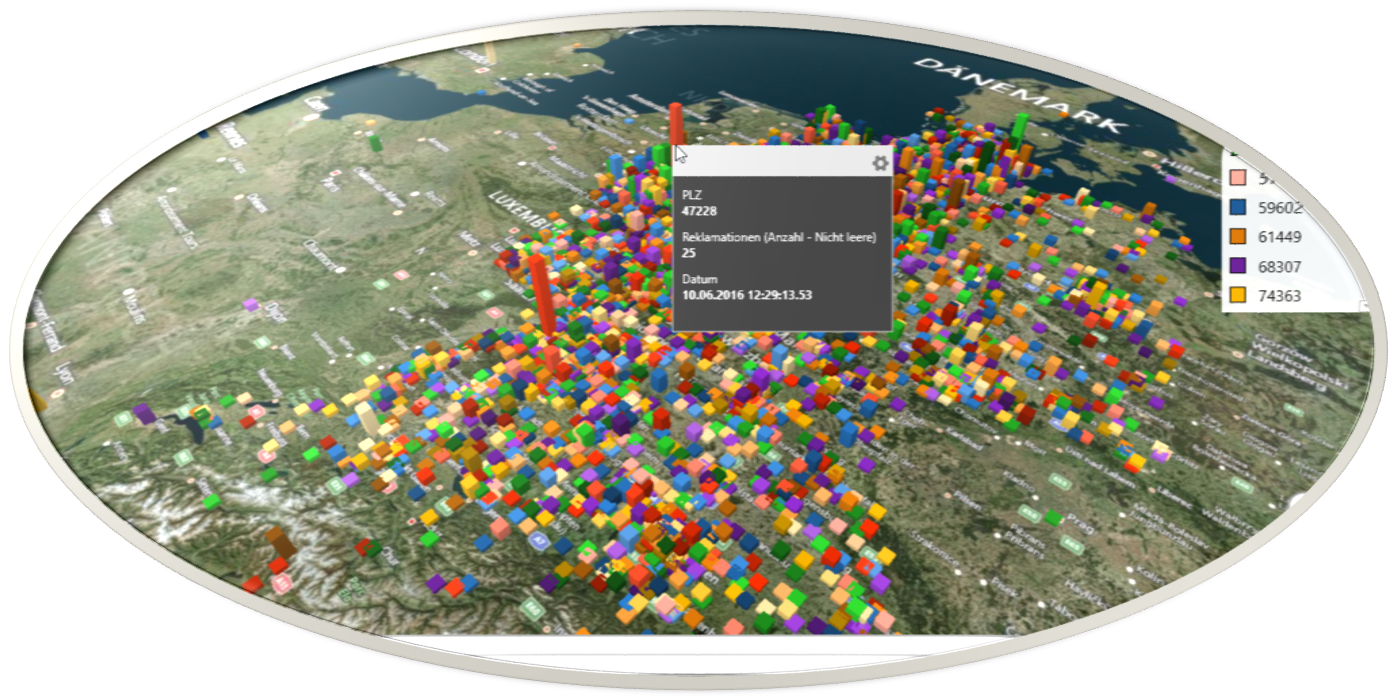 [Speaker Notes: Beurteilung der Datenqualität und der Qualität der Ortsangaben. Die Orts-Grundlagen basieren auf der Adresspflege in den Stammdaten.]
Bewertung der Arbeitskosten im Länderkontext
Beurteilung von regionalen und saisonalen Einflüssen in einer Wärmebildkarte
Beobachtung derEntwicklungim interaktiven Zeitstrahl
Bildung von Kategorien
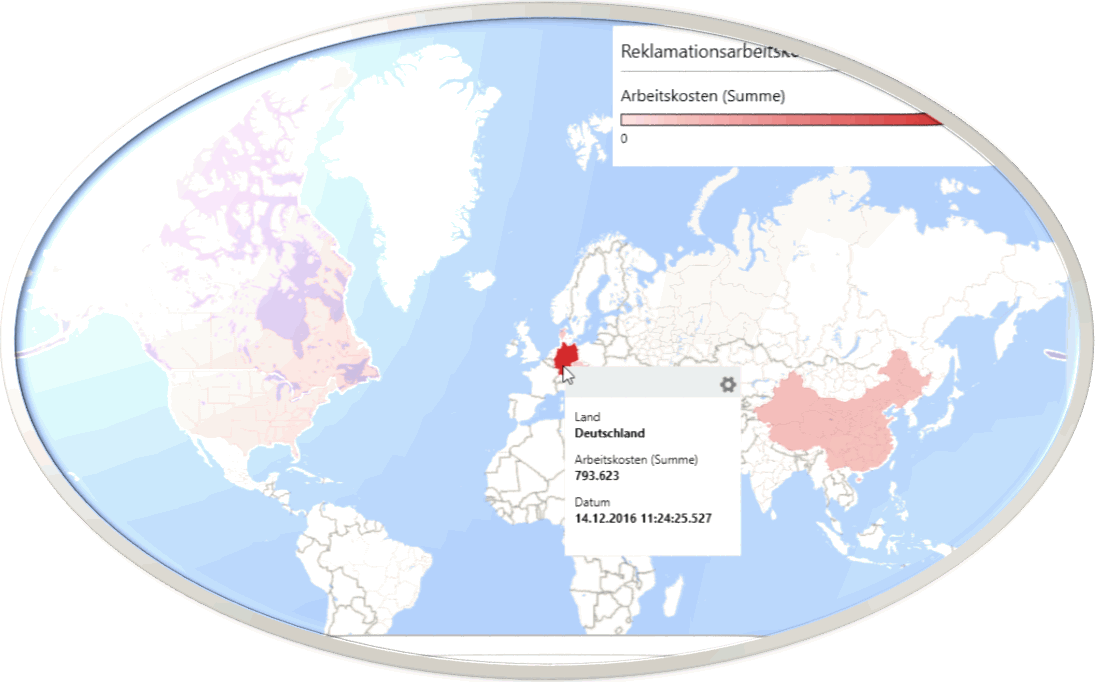 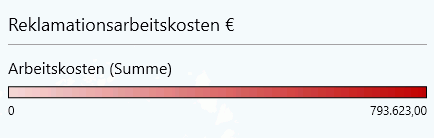 [Speaker Notes: Beurteilung der Datenqualität und der Qualität der Ortsangaben. Die Orts-Grundlagen basieren auf der Adresspflege in den Stammdaten.]
Bewertung der Daten nach Vertrauenswürdigkeit
Beurteilung von regionalen und saisonalen Einflüssen in einer Wärmebildkarte
Beobachtung derEntwicklungim interaktiven Zeitstrahl
Bildung von Kategorien
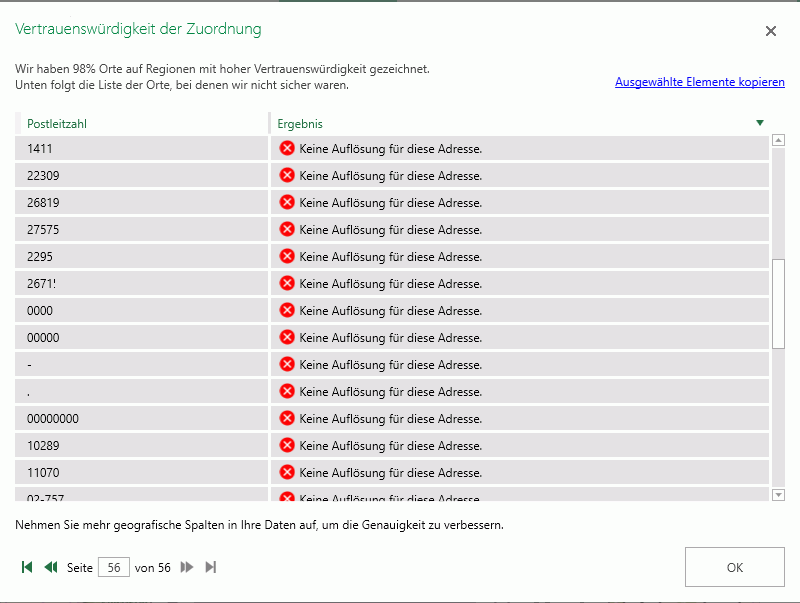 [Speaker Notes: Beurteilung der Datenqualität und der Qualität der Ortsangaben. Die Orts-Grundlagen basieren auf der Adresspflege in den Stammdaten.]
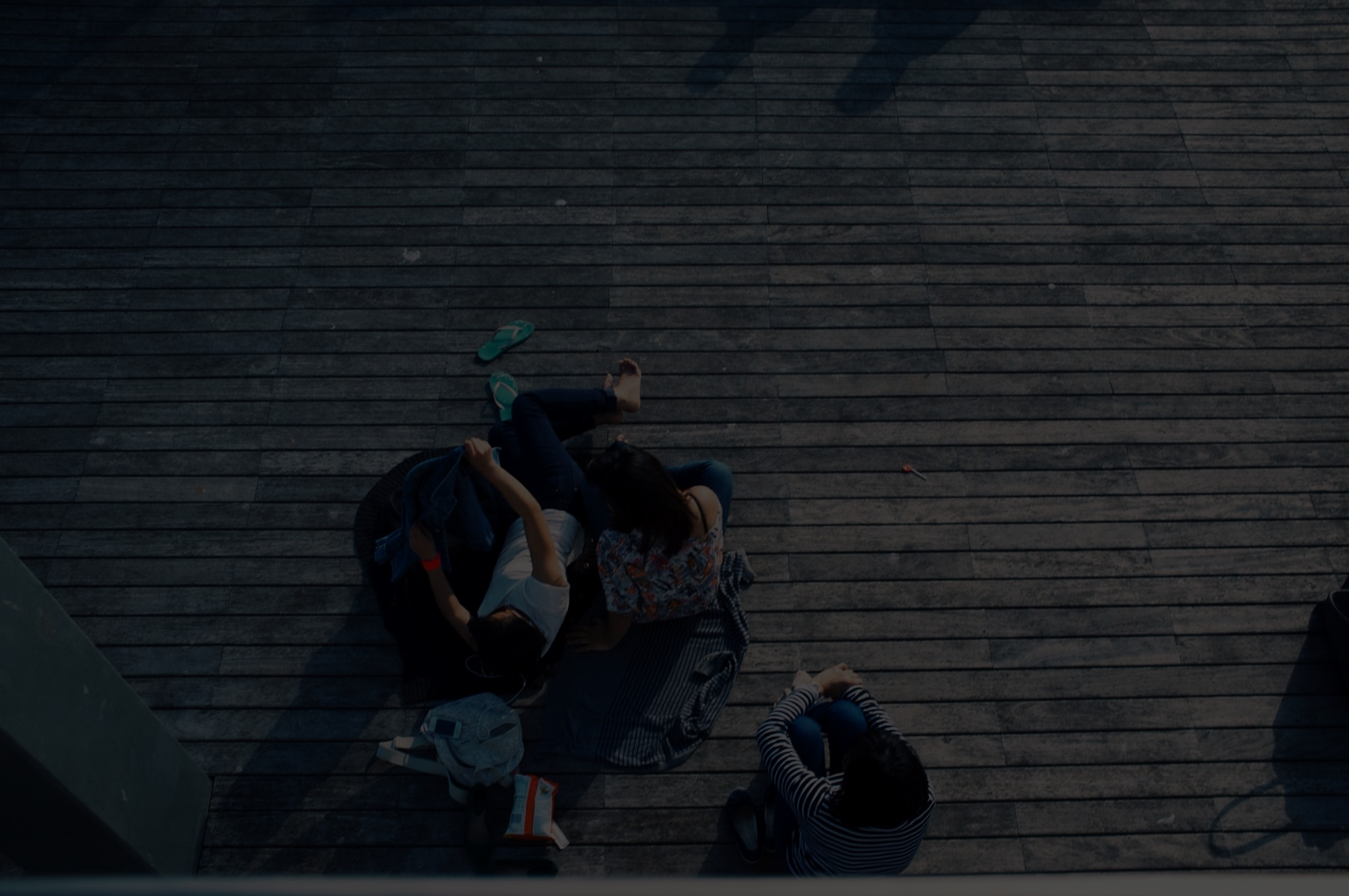 Reduzieren Sie Ihre Risikomatrix und machen Sie mehr aus Ihren Daten
Prozesse nicht nur  beherrschen, sondern auch bewerten 

Prozesslenkung und Analyse
durchgängig integrieren
Kennzahlen bilden
ganzheitlich  betrachten
automatisch informieren
Steinmetzstr. 3
D-23556 Lübeck

Tel.: 0451-87360-0
www.pdap.de
info@pdap.de
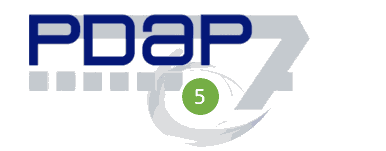 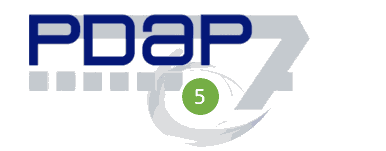 Zeit für Fragen 
Weiterführende Informationen, sowie Beschreibungen zur praktischen Umsetzung von Lösungen bei Kunden, finden Sie auch im wiki.pdap.de. Ansonsten sind wir natürlich auch immer gerne persönlich für Sie da.
Q&A
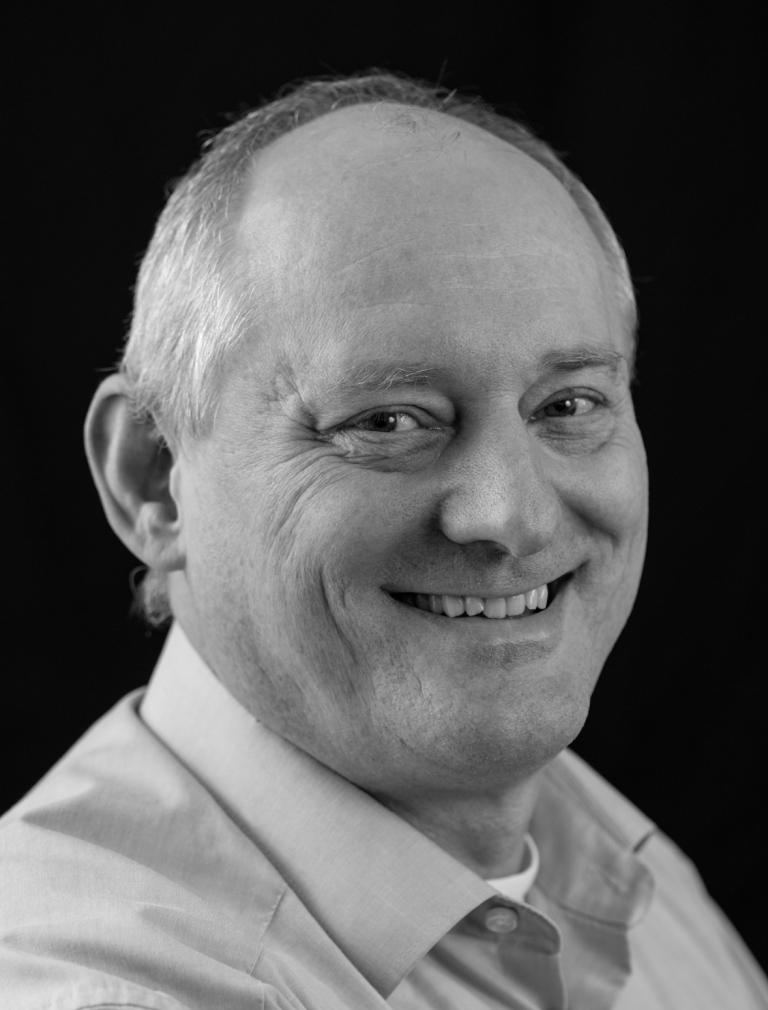 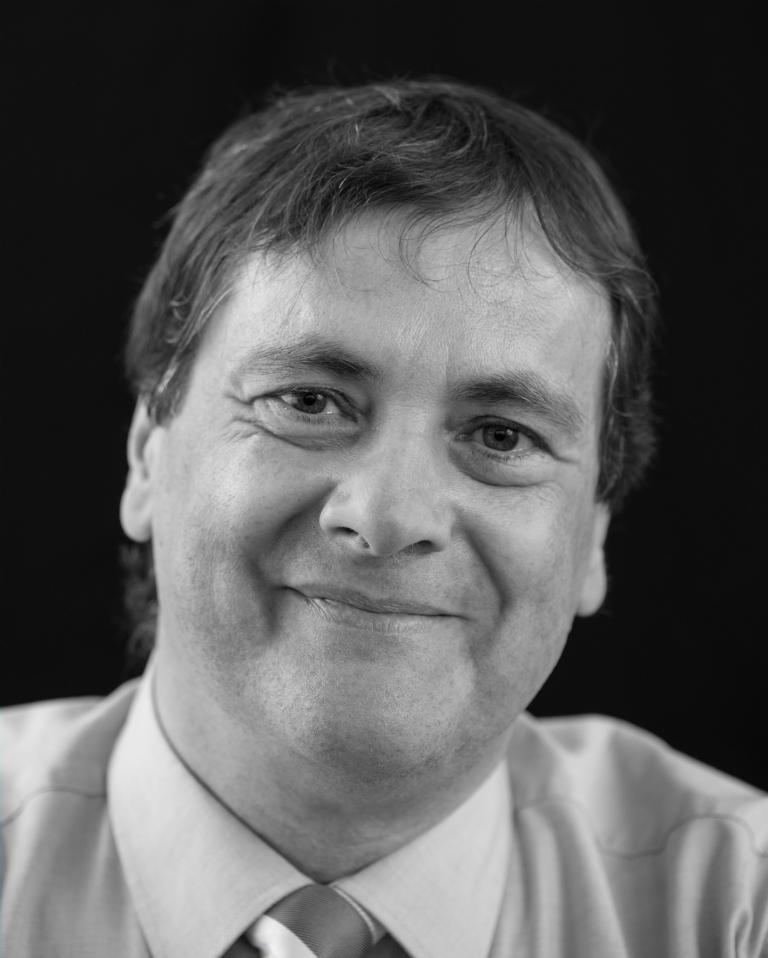 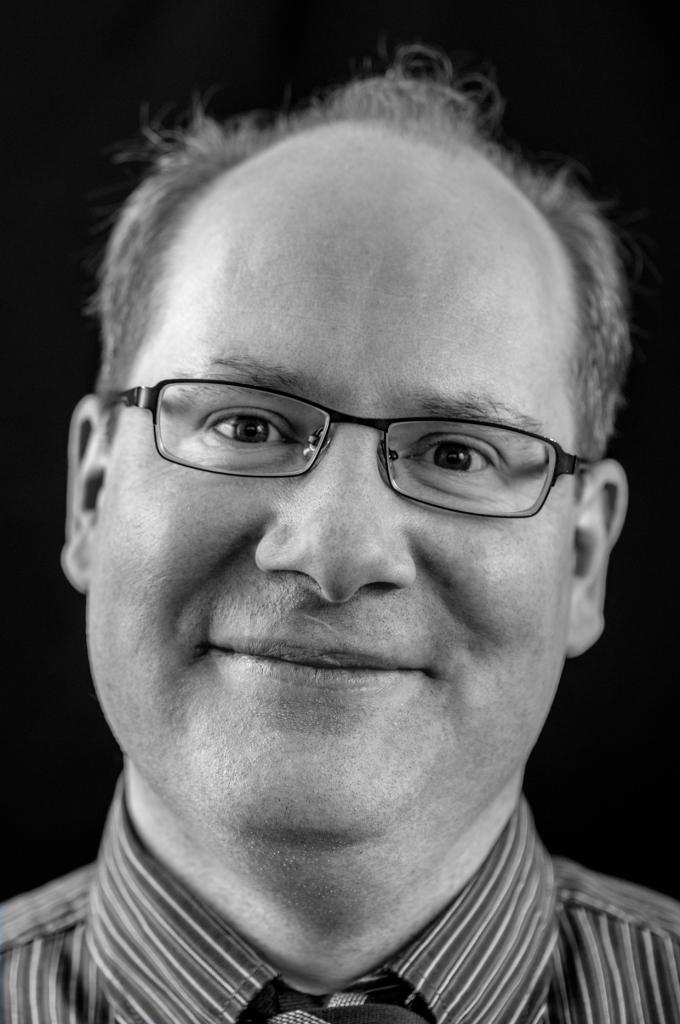 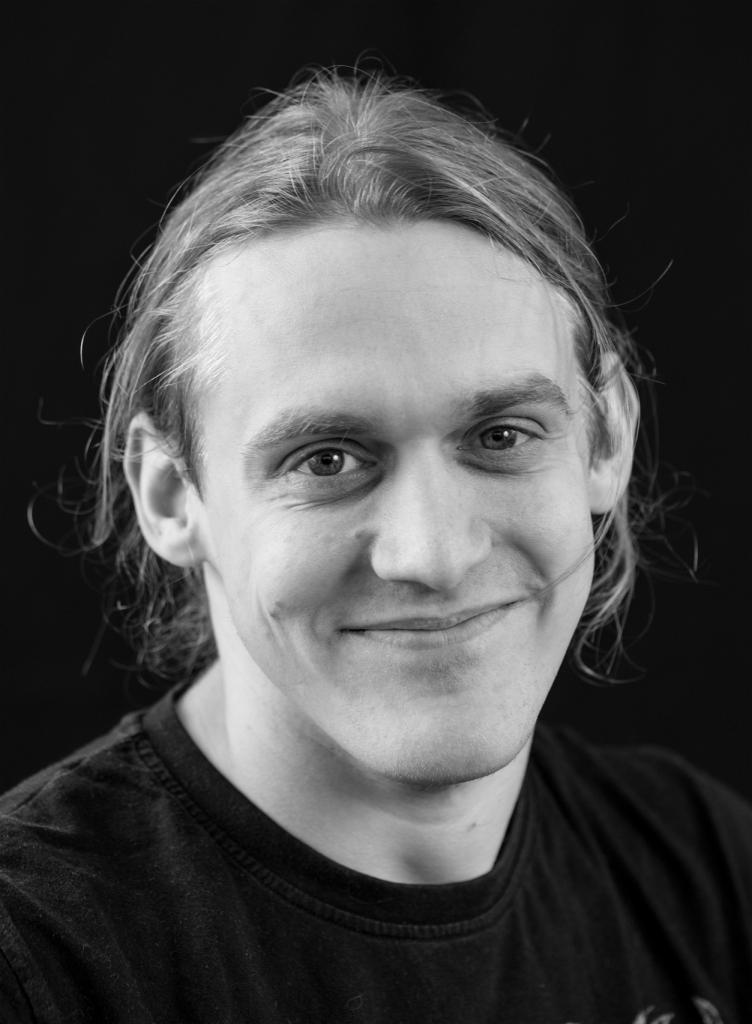 Steinmetzstr. 3
D-23556 Lübeck

Tel.: 0451-87360-0
www.pdap.de
info@pdap.de